Estimating the sporadic background and raw shower meteor rates
Stijn Calders
& the BRAMS team
Agenda
Introduction
Estimating the sporadic background
Estimating the raw shower activity
Comparisons between observing stations
Comparison over several years
Conclusions
[Speaker Notes: 15 minutes]
BRAMS network
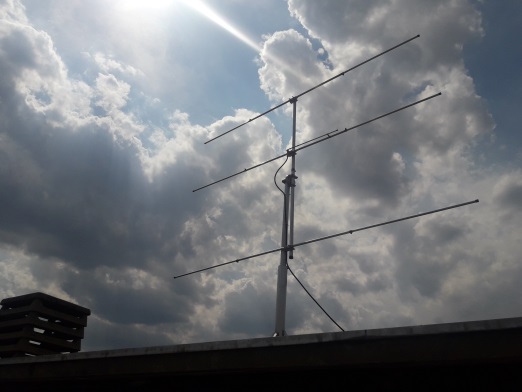 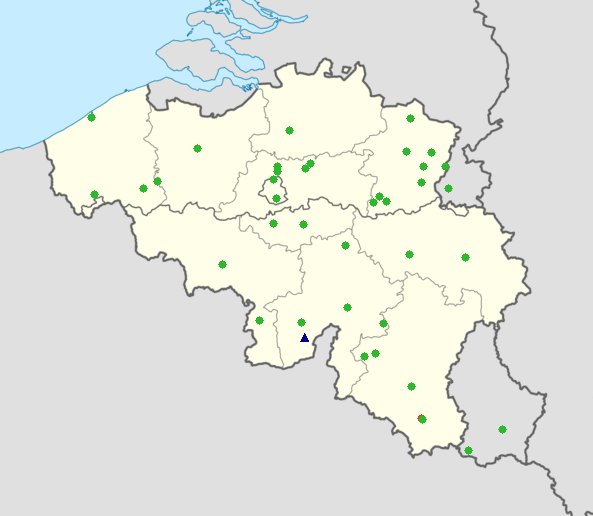 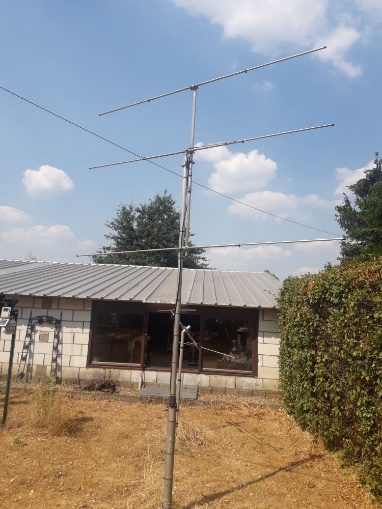 Mons
Overpelt
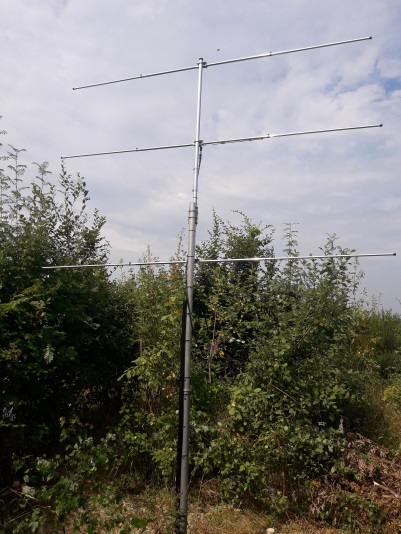 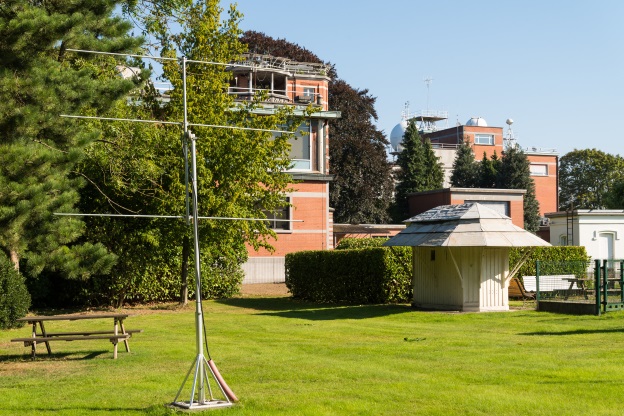 Uccle
Neufchâteau
[Speaker Notes: Since June 2020: emitting 150W]
Radio Meteor Zoo
During meteor showers, overdense meteors (with complex shapes) occur often.
There the human eye remains the best detector.
In 2016 we launched the Radio Meteor Zoo, in collaboration with Zooniverse.
To avoid mistakes, each spectrogram is processed by 10 different volunteers. → ~ majority vote
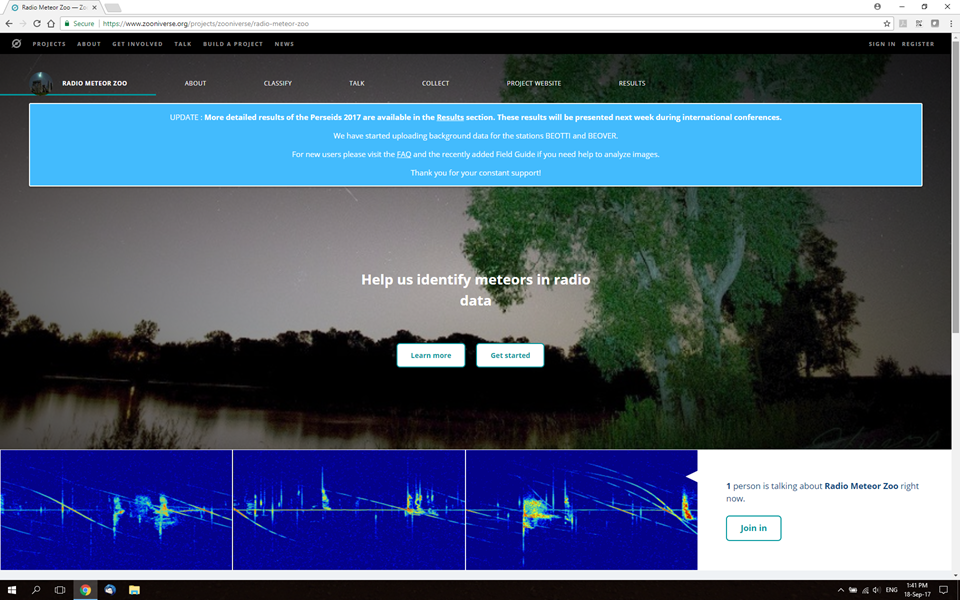 Radio Meteor Zoo
Estimating the sporadic background
We take several days outside the peak period.
Sine fit: y = a + b*sin(2π*x/24 + d) with LSF on averages
Both for number of reflections as for duration
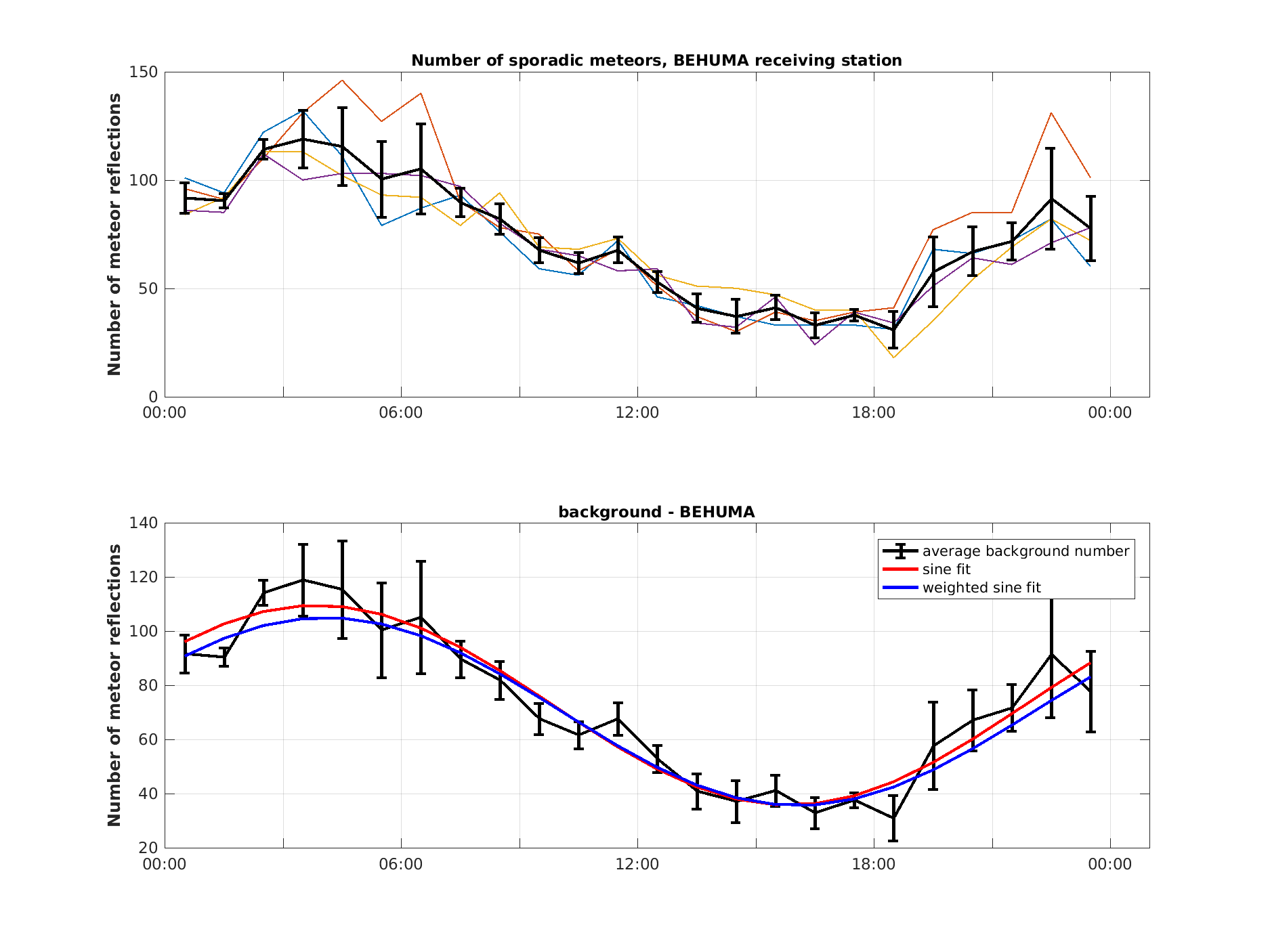 Estimate of the raw shower activity
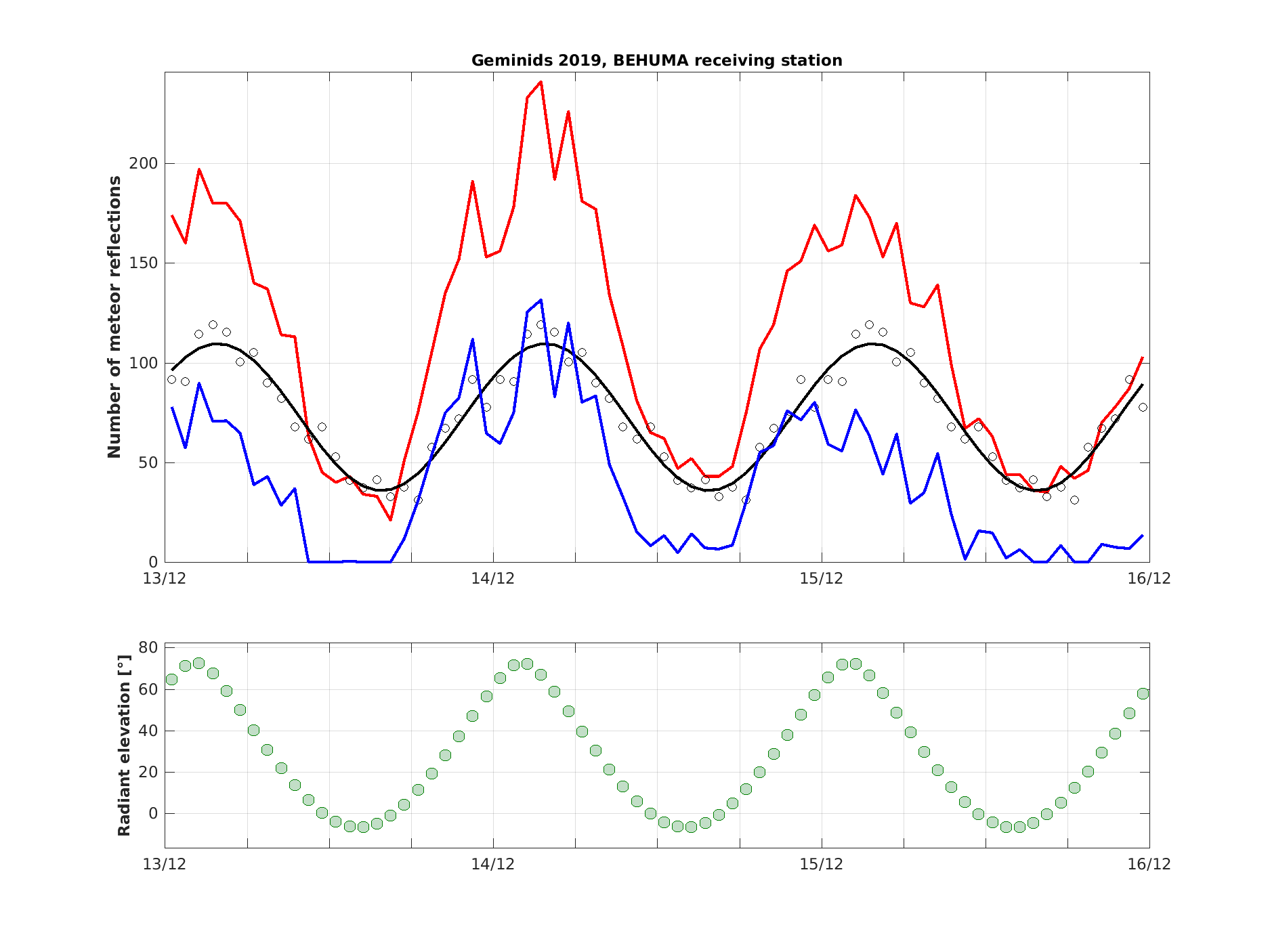 Estimate of the raw shower activity
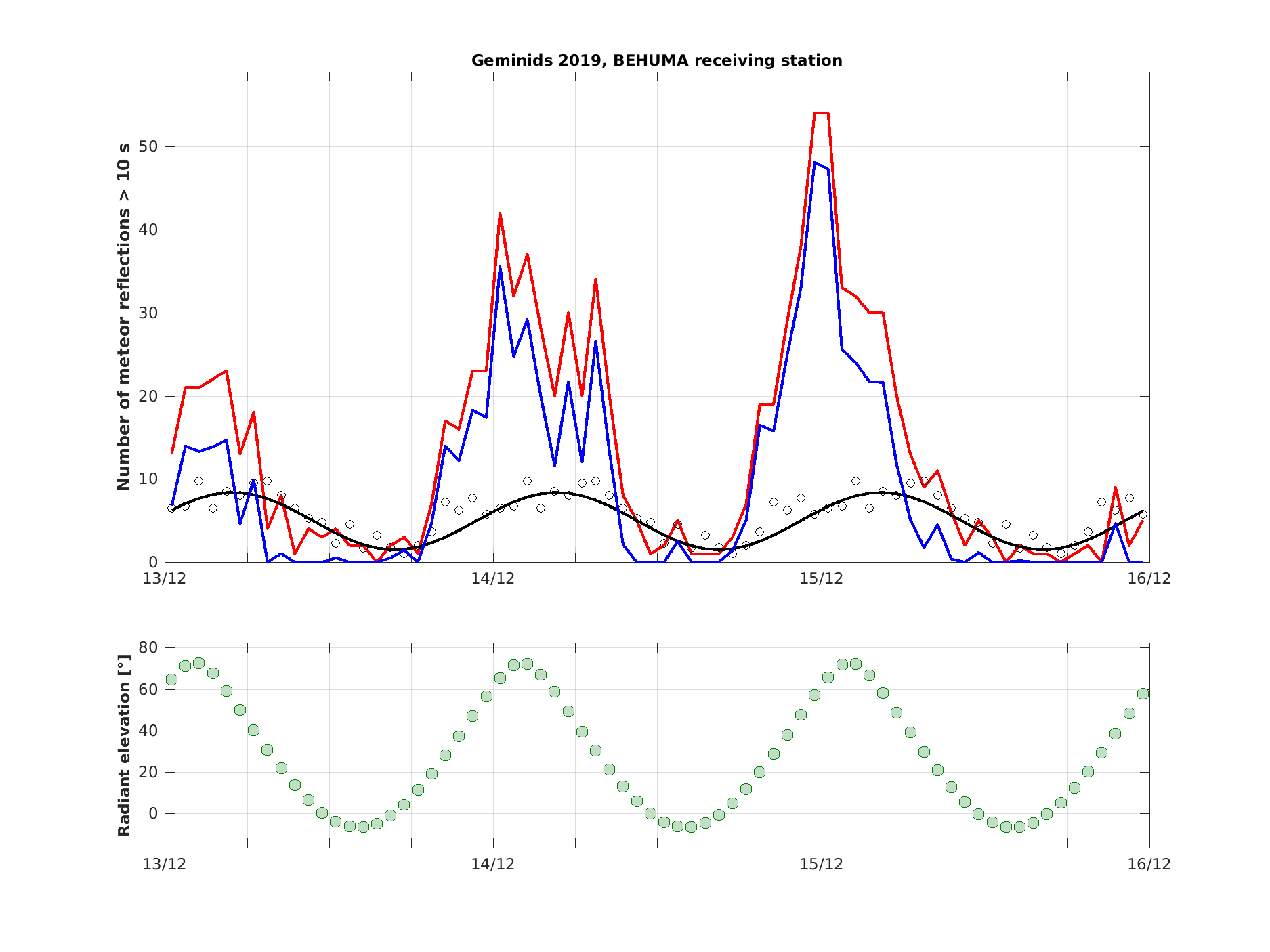 Comparison between different stations
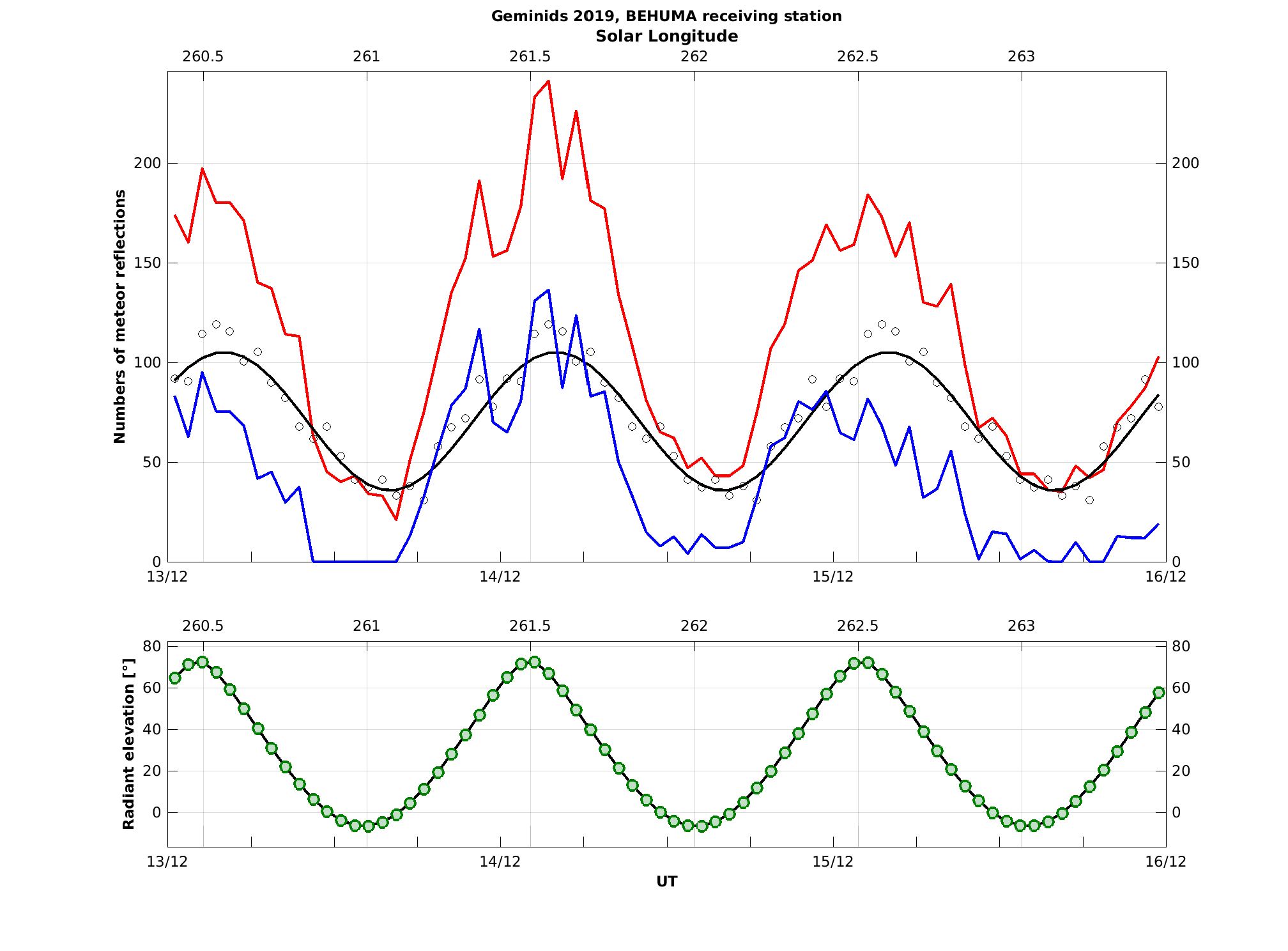 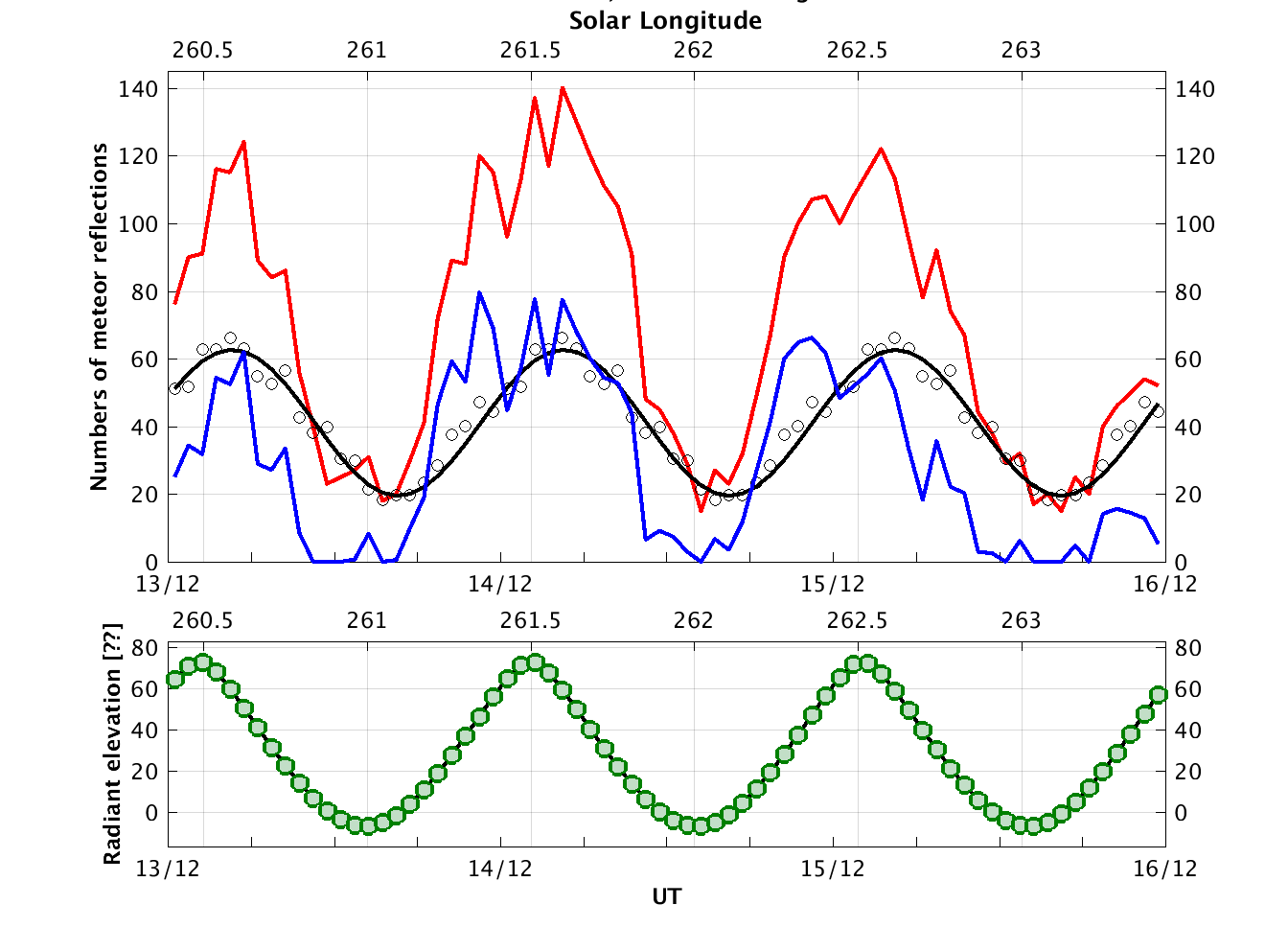 Humain				Sivry

Overpelt
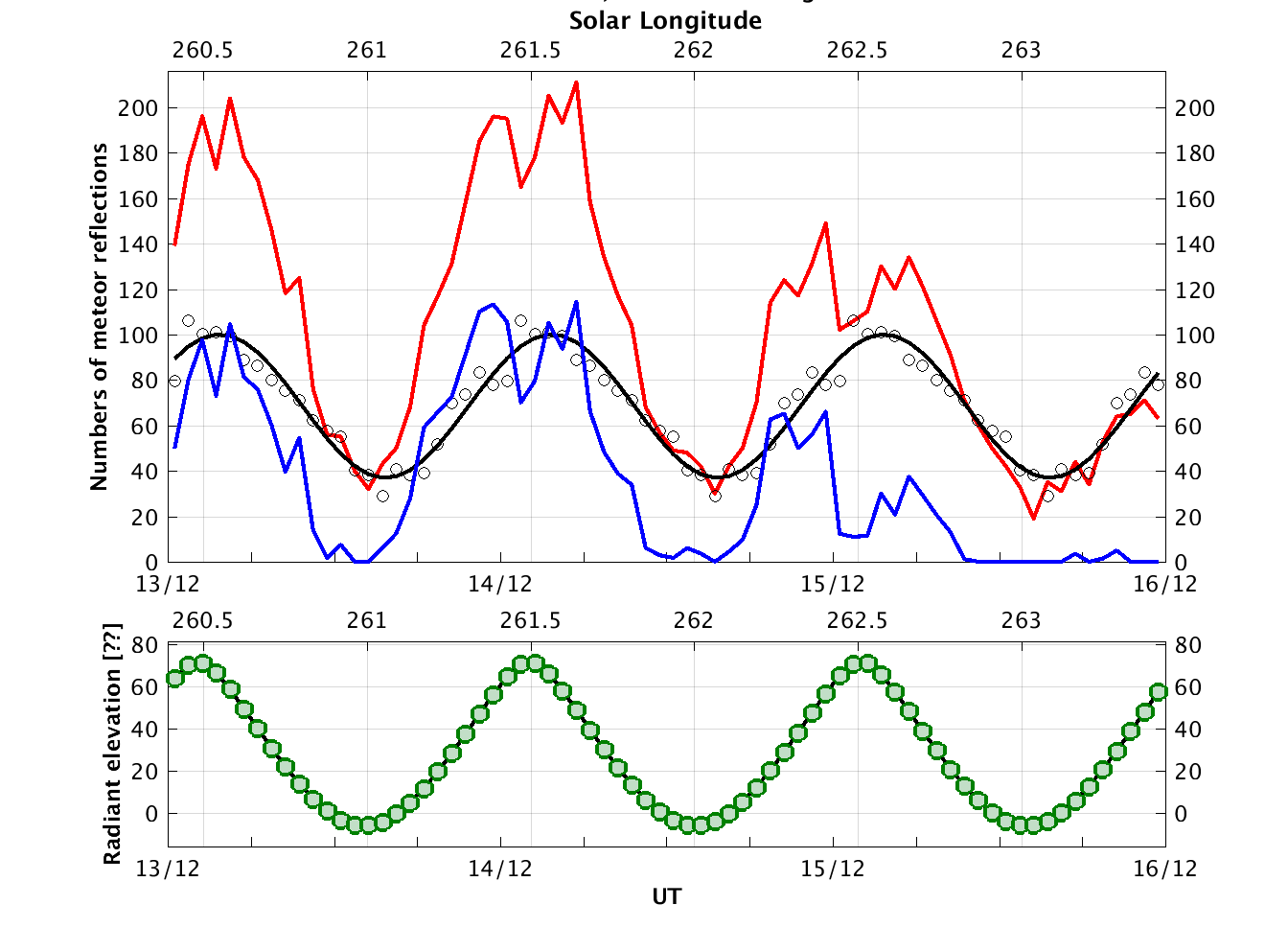 [Speaker Notes: Humain is east of Dourbes, Sivry west. Humain (interferometer) and Sivry use different receivers.
Overpelt is much more north (close to Eindhoven).]
Comparison between different stations
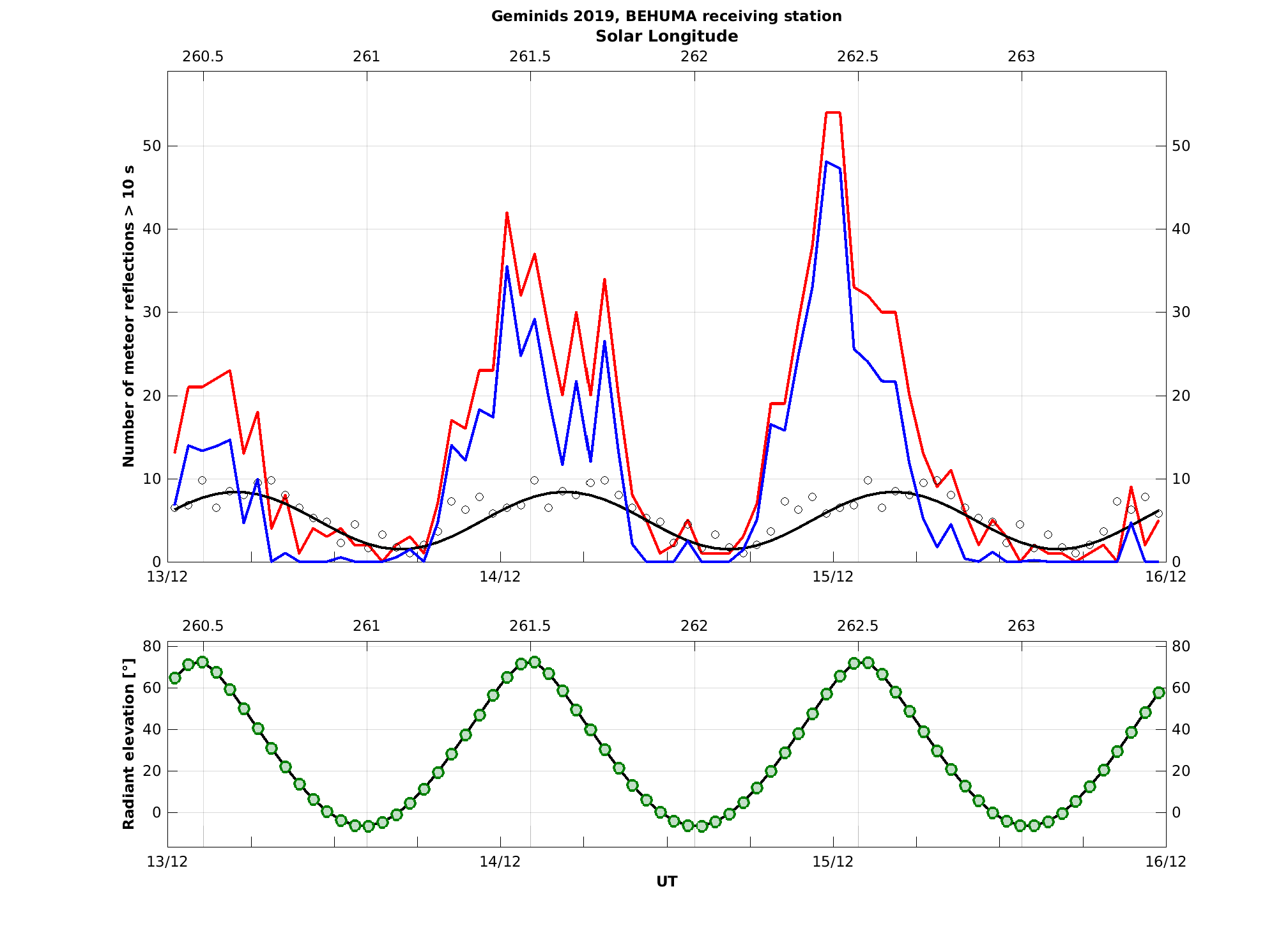 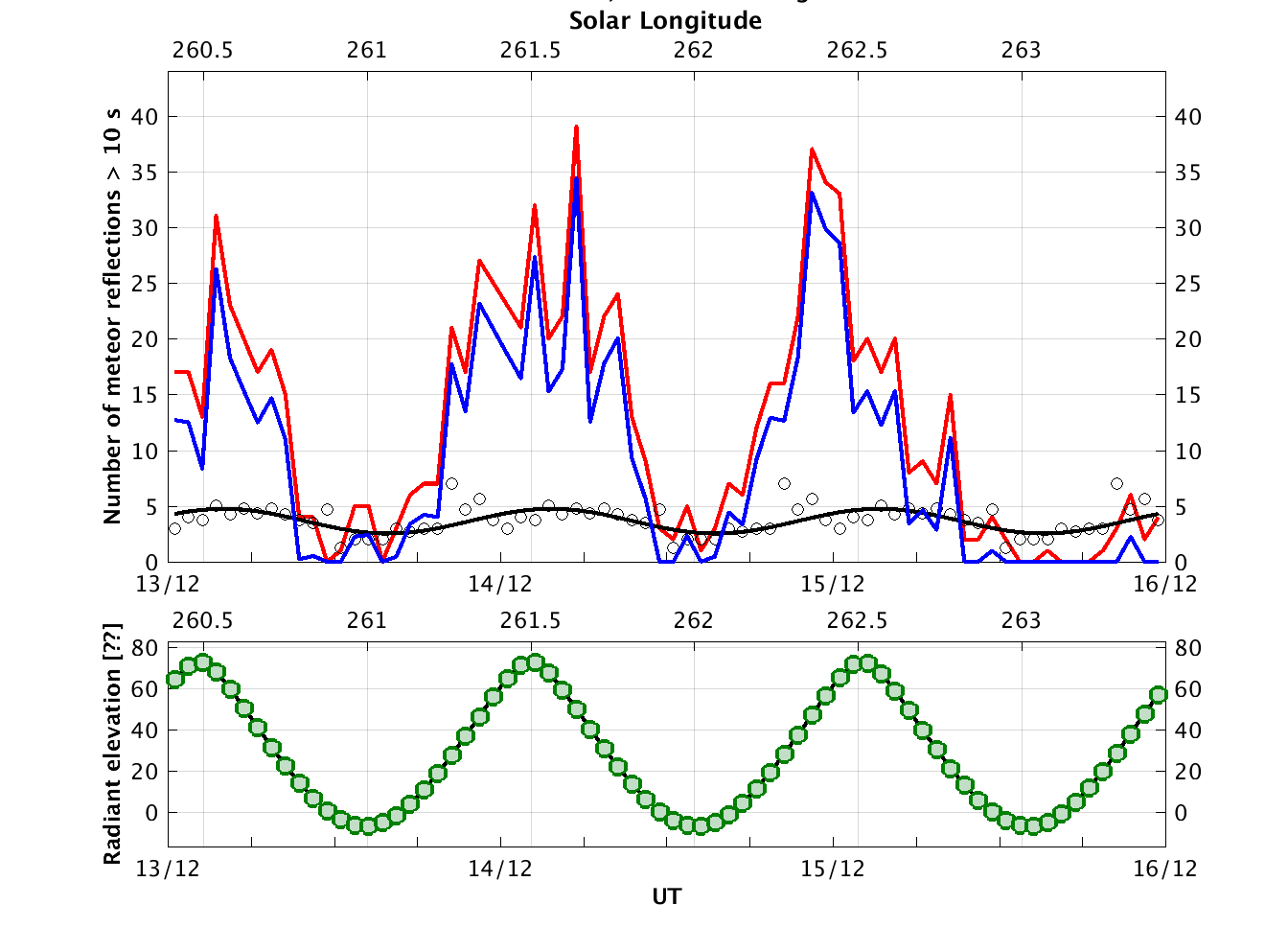 Humain				Sivry

Overpelt
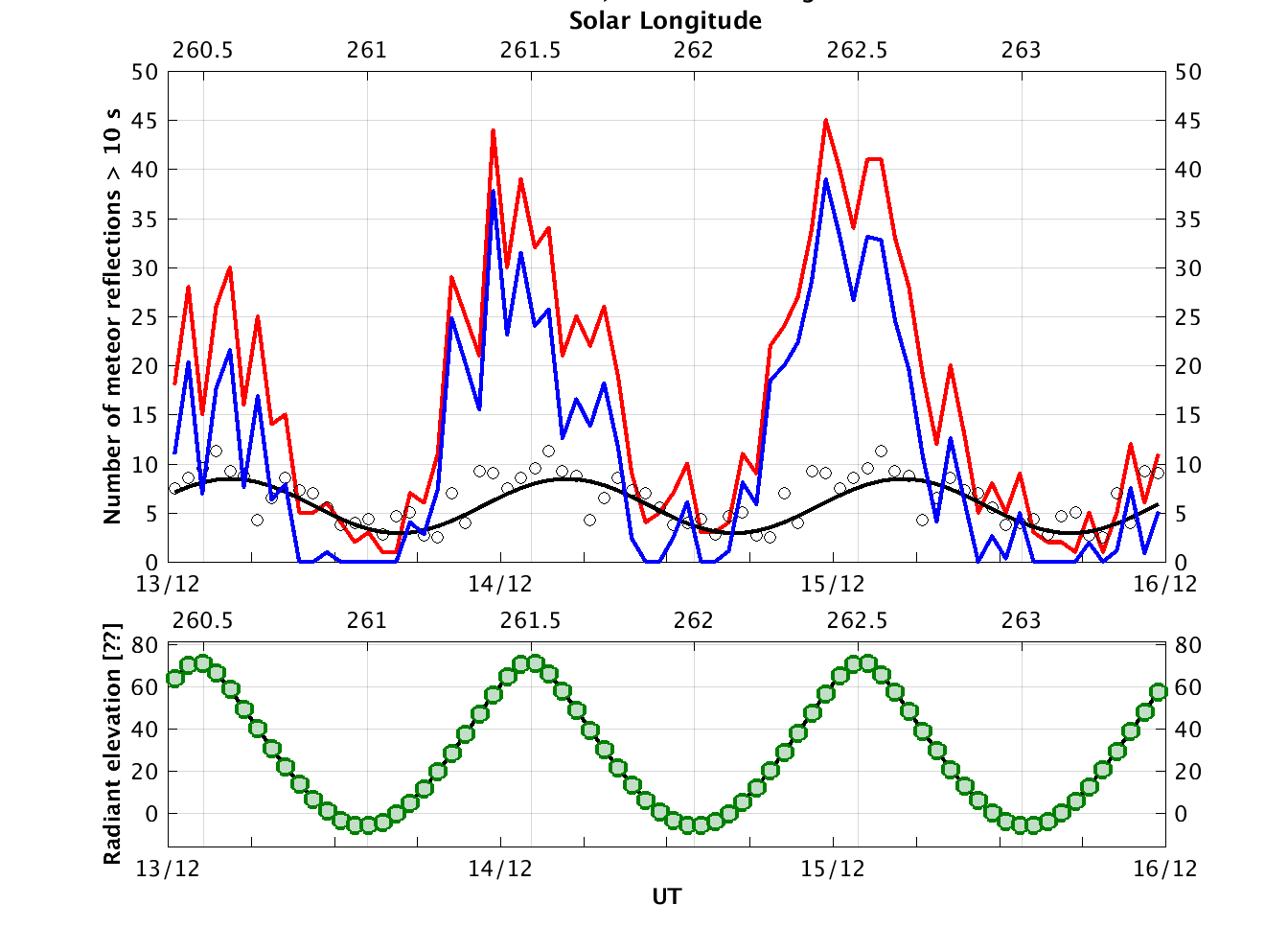 [Speaker Notes: Humain is east of Dourbes, Sivry west. Humain (interferometer) and Sivry use different receivers.
Overpelt is much more north (close to Eindhoven).]
Comparison over several years (Humain)
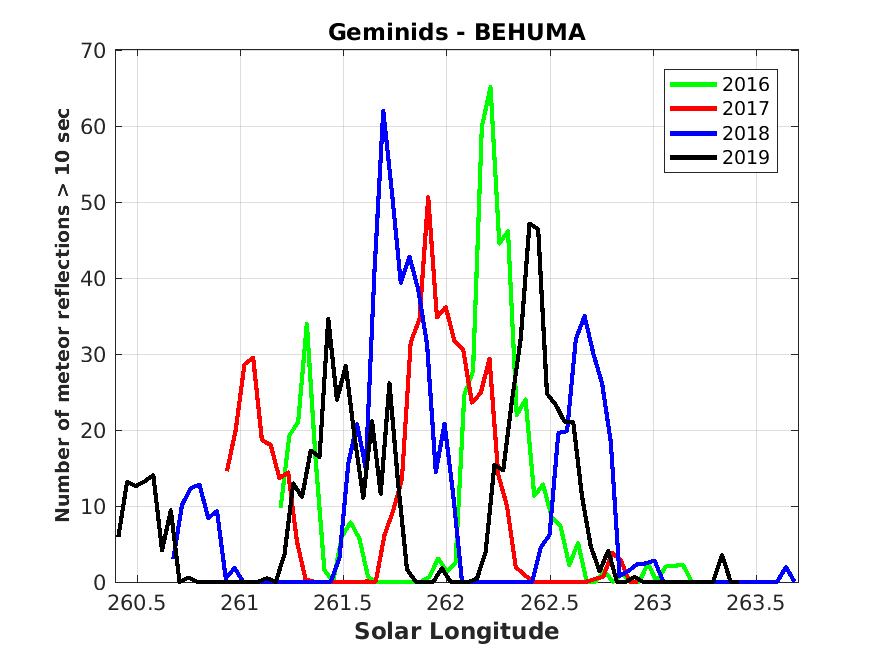 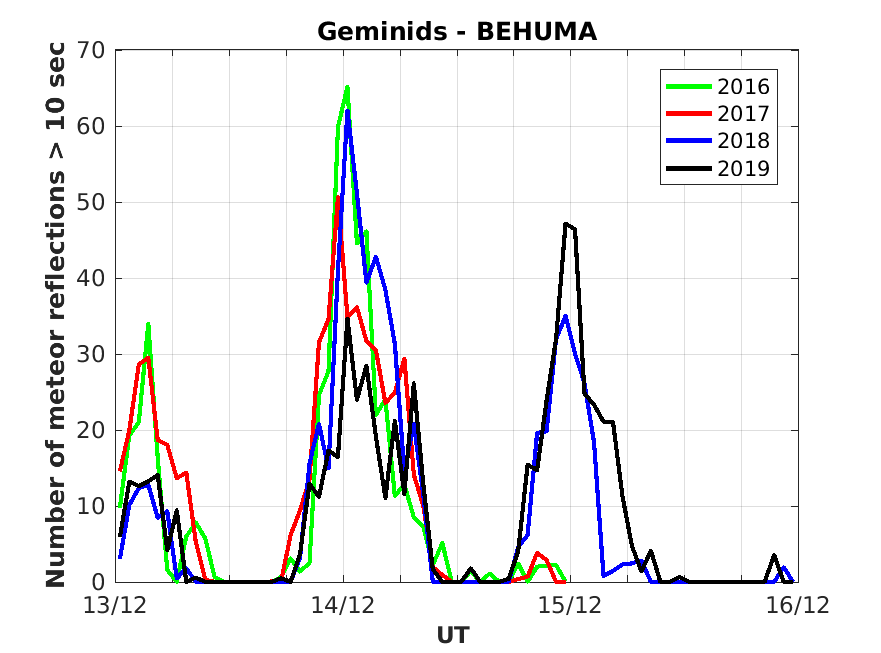 Conclusion
We have estimated the sporadic background and subtracted it from the total BRAMS radio meteor activity to obtain shower activity for the Geminids 2016-2019.
Annual peaks in observed shower activity in different years do not correspond to the same interval in solar longitude (as we would expect from the real shower activity), but they do align well in diurnal patterns in UT.
This means system sensitivity is the dominant factor in the observed meteor activity. This system sensitivity has a diurnal pattern due to its dependence on the radiant position in the sky: the Observability Function (OF, see Verbeeck paper in IMC Proceedings 1996).
To estimate the real shower activity, we have to calculate or estimate the OF. This is under development.